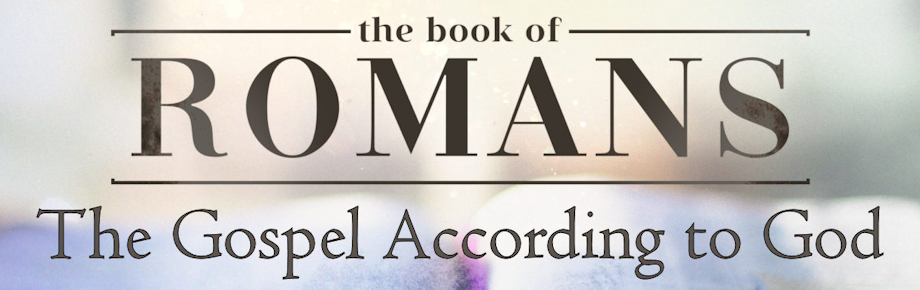 The Gospel According to God (Part 1)
Romans 1:1b-7
Sunday, November 12, 2023
Romans 1:1-7
1 Paul, a bond-servant of Christ Jesus, called as an apostle, set apart for the gospel of God, 2 which He promised beforehand through His prophets in the holy Scriptures, 3 concerning His Son, who was born of a descendant of David according to the flesh, 4 who was declared the Son of God with power by the resurrection from the dead, according to the Spirit of holiness, Jesus Christ our Lord, 5 through whom we have received grace and apostleship to bring about the obedience of faith among all the Gentiles for His name's sake, 6 among whom you also are the called of Jesus Christ; 7 to all who are beloved of God in Rome, called as saints: Grace to you and peace from God our Father and the Lord Jesus Christ.
Matthew 28:19-20
19 go, therefore, and make disciples of all the nations, baptizing them in the name of the Father and the Son and the Holy Spirit, 20 teaching them to follow all that I commanded you; and behold, I am with you always, to the end of the age.
Acts 1:8
But you will receive power when the Holy Spirit has come upon you; and you shall be My witnesses both in Jerusalem and in all Judea, and Samaria, and as far as the remotest part of the earth.
Romans 1:1
Paul, a bond-servant of Christ Jesus, called as an apostle, set apart for the gospel of God…
Outline of Romans 1:2-7
The Continuity of the Gospel (2)
The Content of the Gospel (3-4)
The Commission of the Gospel (5)
The Gospel of God
The continuity of the Gospel (2)
which He promised beforehand through His prophets in the holy Scriptures
Galatians 3:8
The Scripture, foreseeing that God would justify the Gentiles by faith, preached the gospel beforehand to Abraham, saying, "ALL THE NATIONS WILL BE BLESSED IN YOU."
Genesis 3:15
The protoevangelium – “first gospel”
And I [the LORD] will put enmity between you and the woman, and between your seed and her seed; He [this promised Seed] shall bruise [or crush] you on the head, And you shall bruise him on the heel."
John Calvin
Christ came not on the earth unexpectedly, nor did He introduce a doctrine of a new kind and not heard of before, inasmuch as He, and His gospel too, had been promised and expected from the beginning of the world.
The Gospel of God
The continuity of the Gospel (2)
The content of the Gospel (3-4)

Jesus Christ, God’s Son, is the featured Person
of the gospel in the Godhead
1 Corinthians 15:1-4
1 Now I make known to you, brethren, the gospel which I preached to you, which also you received, in which also you stand, 2 by which also you are saved, if you hold fast the word which I preached to you, unless you believed in vain. 3 For I delivered to you as of first importance what I also received, that Christ died for our sins according to the Scriptures, 4 and that He was buried, and that He was raised on the third day according to the Scriptures,
John Calvin
This is the principal passage in which we are taught that the whole gospel is bound up in Christ, so that if anybody moves a single foot away from Christ they withdraw themselves from the gospel.
Colossians 1:15-20
15 He is the image of the invisible God, the firstborn of all creation. 16 For by Him all things were created, both in the heavens and on earth, visible and invisible, whether thrones or dominions or rulers or authorities — all things have been created through Him and for Him. 17 He is before all things, and in Him all things hold together. 18 He is also head of the body, the church; and He is the beginning, the firstborn from the dead, so that He Himself will come to have first place in everything.
The Gospel of God
The continuity of the Gospel (2)
The content of the Gospel (3-4)
The Son’s description
The Son’s distinctive name – Jesus -“the Lord saves” (Matthew 1:21-23)
The Son’s distinguish title – “Christ” - Hebrew, “Messiah” – anointed or appointed one of God (Matthew 16:16)
The Son’s divine designation – “Lord” – Master/Ruler and used to translate the OT name Yahweh.
The Son’s dual nature
The Son of Man (3)
2 Samuel 7:12-13
12 When your days are complete and you lie down with your fathers, I will raise up your descendant after you, who will come forth from you, and I will establish his kingdom. 13 He shall build a house for My name, and I will establish the throne of his kingdom forever.
Acts 13:22-23
22 [God] raised up David to be their king, concerning whom He also testified and said, 'I HAVE FOUND DAVID the son of Jesse, A MAN AFTER MY HEART, who will do all My will.' 23 From the descendants of this man, according to promise, God has brought to Israel a Savior, Jesus,
Hebrews 2:14-15
14 Therefore, since the children share in flesh and blood, He Himself [Jesus] likewise also partook of the same, that through death He might render powerless him who had the power of death, that is, the devil, 15 and might free those who through fear of death were subject to slavery all their lives.
The Gospel of God
The continuity of the Gospel (2)
The content of the Gospel (3-4)
The Son’s description
The Son’s distinctive name – Jesus -“the Lord saves” (Matthew 1:21-23)
The Son’s distinguish title – “Christ” - Hebrew, “Messiah” – anointed or appointed one of God (Matthew 16:16)
The Son’s divine designation – “Lord” – Master/Ruler and used to translate the OT name Yahweh.
The Son’s dual nature
The Son of Man (3)
The Son of God (4)
Acts 13:29-33
29 When they had carried out everything that was written concerning Him, they took Him down from the cross and laid Him in a tomb. 30 But God raised Him from the dead; 31 and for many days He appeared to those who came up with Him from Galilee to Jerusalem, the very ones who are now His witnesses to the people. 32 And we preach to you the good news of the promise made to the fathers, 33 that God has fulfilled this promise to those of us who are the descendants by raising Jesus.
Matthew 28:18
And Jesus came up and spoke to them, saying, “All authority has been given to Me in heaven and on earth.”
Romans 1:3-4
3 concerning His Son, who was born of a descendant of David according to the flesh, 4 who was declared the Son of God with power by the resurrection from the dead, according to the Spirit of holiness, Jesus Christ our Lord
Do you believe in the Son of God,
Jesus Christ our Lord?
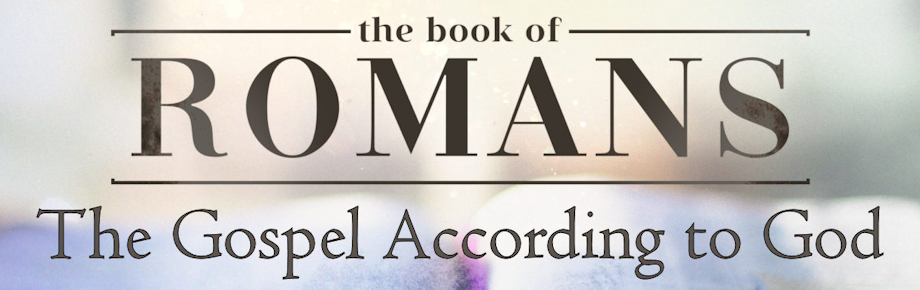 The Gospel According to God (Part 1)
Romans 1:1b-7
Sunday, November 12, 2023